The Road Map In Strategic Studies
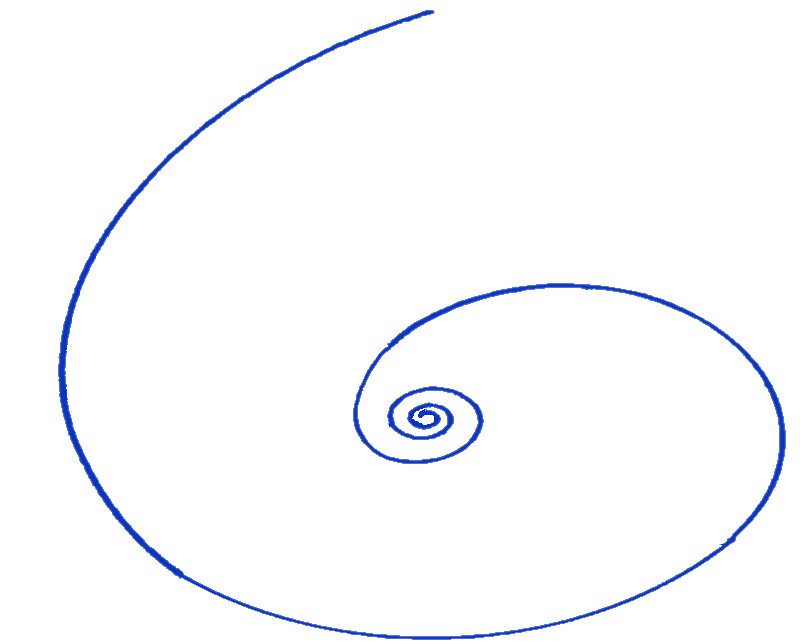 Strategic thought

The History of strategic ideas
(foundations)
Public and business strategic thought
First and second strategic experience
The Design method
A practical model to implement
(synthesis)
Strategic thought
Theory and implication of the methods  and tools
Third strategic experience
The Road Map In Strategic Studies
Second Experience
Conflict
Israeli-Palestinian Conflict
Strategic Thinking
MG Amir Baram
Strategic Thought
Prof. Dima Adamsky
Public Business
Strategy
First Experience
Northern arena
Design Approach
Dado Center
Background and
reference points
The development of military strategic thought
The "evolution" of strategic thinking
in the business world
Strategic thinking
conceptualization
And levels of action
Systemic inquiry as a methodology for strategic design
Background
Reference points
Experiencing the design approach
The history of strategic thought and the development of conventional warfare
Challenges in strategic thinking
And competing approaches to strategy
New approaches
Experiencing the design approach
“Unveiling”
Summary
Systemic inquiry as a methodology for strategic design
The diffusion of strategic thinking
to the public sector
Summary
History of strategic thought
In the era of hybrid warfare
Third Experience Tour 
and Eastern Investigation
Event Analysis
Tasting feast
Review of the arsenal of
Strategy supporting tools
"Systems":
Systemic thinking, complex system and the systematic level
History of strategic thought
In the nuclear age
Experience in investigating the relevance gap
Background
Reference points
Presentation, competition and discussion
Real life scenario
Intelligence diagnosis
And strategic planning
Processing
Tour to the East
Strategy as design, planning and implementation
(Institutional learning and fulfillment)
Russian strategy
Case studies
from the experience of senior officials
Summary
Cyber